Peer Review and Grant Mechanisms at NIHWhat is Changing?May 2016
Richard Nakamura, Ph.D., DirectorCenter for Scientific Review
NIH and CSR thanks AAI membership for scientific accomplishment and support of peer review!
National Institutes of Health
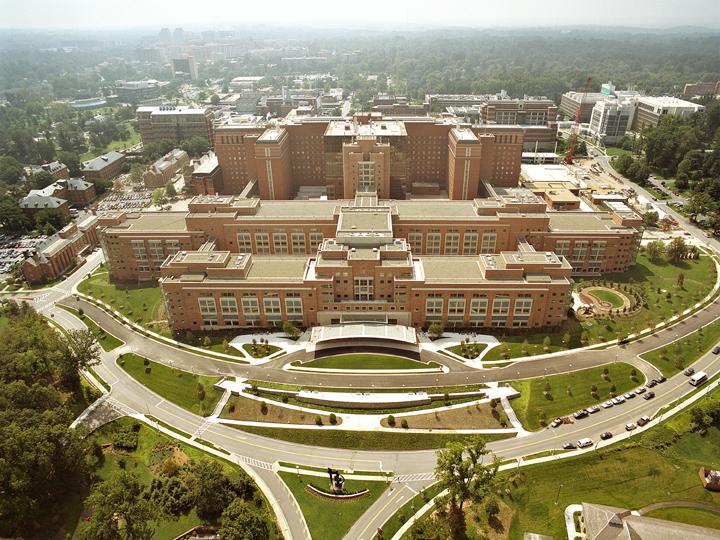 We seek fundamental knowledge about the nature and behavior of living 
             systems and the application of that knowledge to enhance health, lengthen 
             life, and reduce illness and disability.
CSR: The Gateway for NIH Grant Applications
The Center for Scientific Review
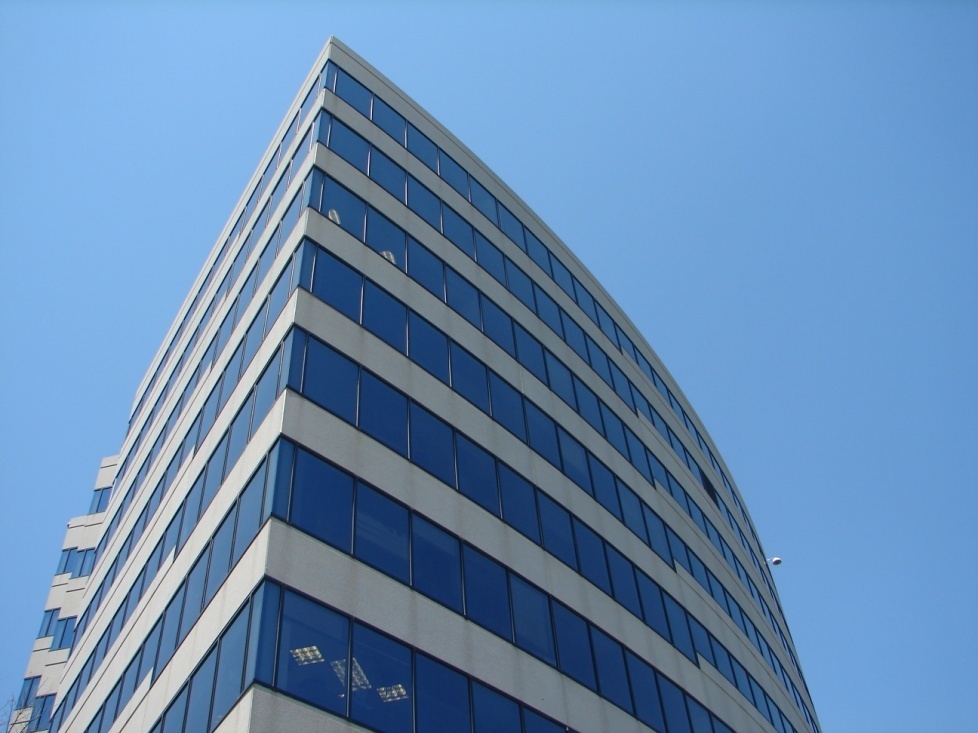 Receives all NIH  applications
Refers them to NIH  Institutes/Centers and to scientific review groups
Reviews for scientific merit about 75% of all NIH applications
CSR Mission
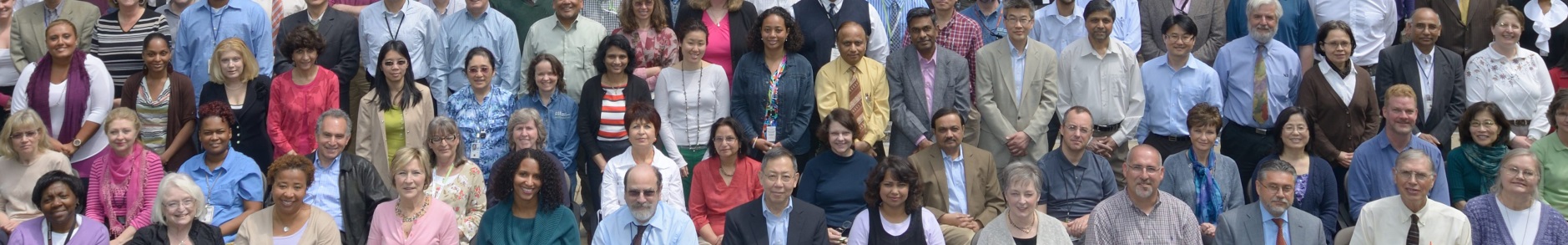 To see that NIH grant applications receive fair, independent, expert, and timely reviews – free from inappropriate influences – so NIH can fund the most promising research.
2-Level Review System for NIH Grants
First Level of Review
Scientific Review Group 
(Study Section) at CSR or IC
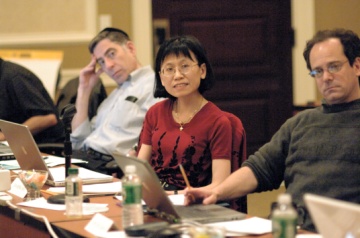 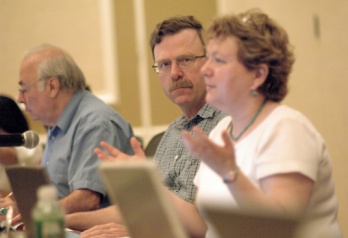 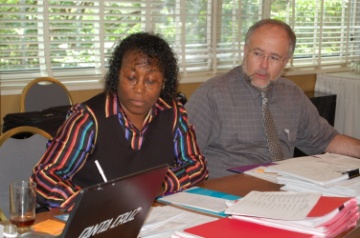 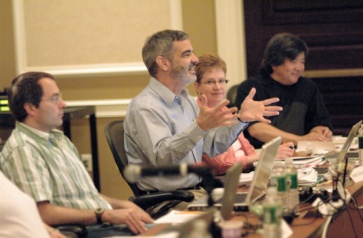 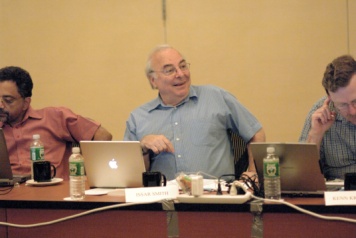 Second Level of Review
   NIH Institute/Center Council
About 80,000 applications and 17,000 reviewers
The Peer Review and Award Process
NIH Grants Workshop: Demystifying the grant application submission, review and funding processes  Room 3 ABSunday May 15 12:30pm – 2:30pmNIH Grant Review and Funding Info RoomRoom 400Sunday May 15 and Monday May 16
Role of the Scientific Review Group (SRG) or Study Section
A federal advisory group, consisting of independent  scientists, that evaluates grant applications for NIH.
Provides scientific impact scores and critiques of each grant application under the official supervision of a scientifically trained federal official
The scores are rank ordered and percentiled and sent along with the application and summary statement to an institute for award consideration
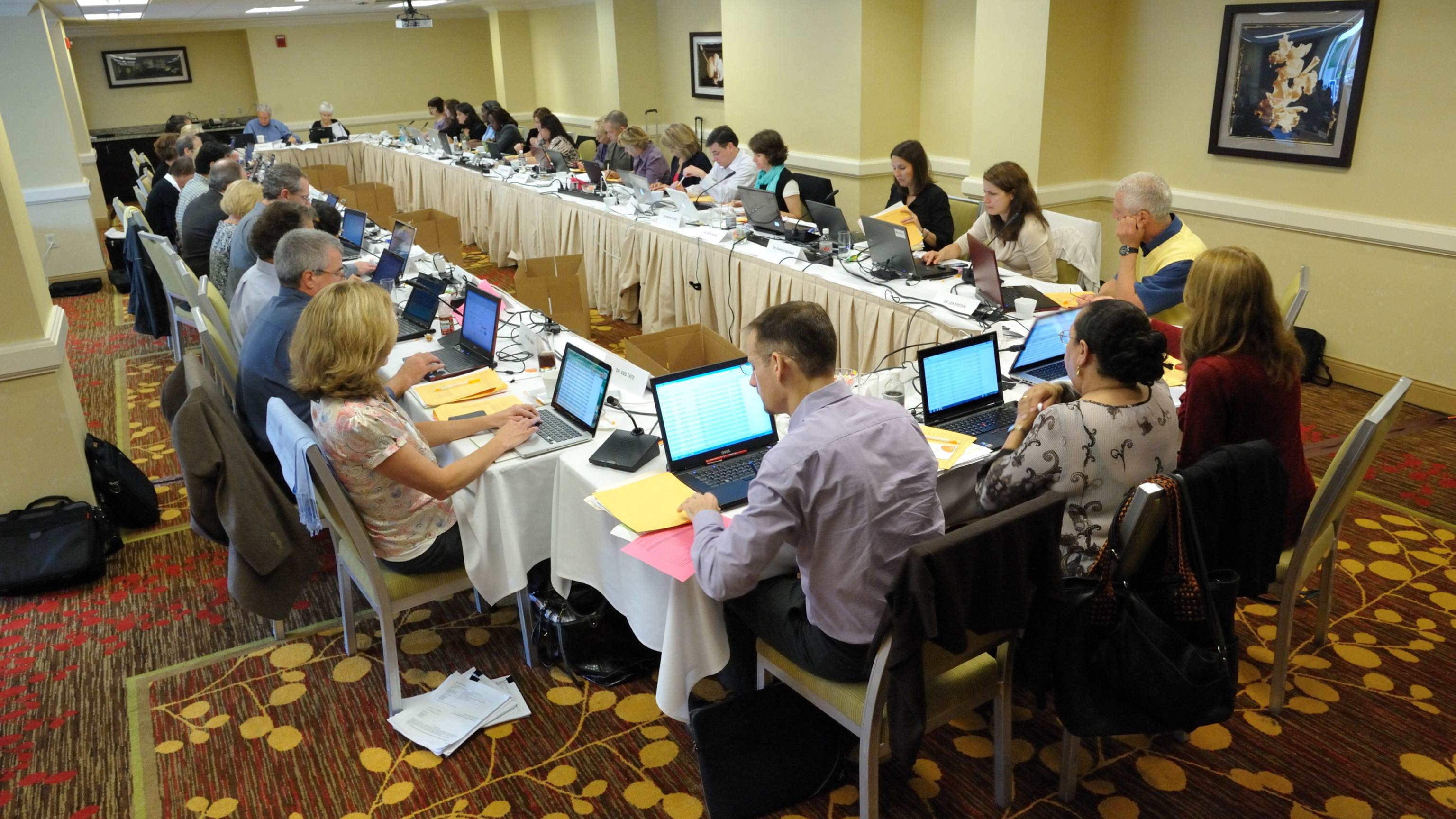 The Study Section Meeting
The SRO Convenes the Study Section Meeting
[Speaker Notes: WHAT IS A STUDY SECTION MEETING LIKE?

Each CSR standing Study Section has typically  ~12-25 regular members who are primarily from academia, but also from biotech industry and sometimes government research laboratories.  Temporary members may be recruited to fulfill specific review needs.

Typically about 60-100 applications are reviewed by each study section]
Role of the Scientific Review Officer
Scientifically trained Federal Official with overall responsibility for the review process
Performs administrative and technical review of applications to ensure completeness and accuracy
Nominates reviewers and chair based on broad input
Provides CSR training for reviewers and chair
Prepares summary statements
Role of Study Section Chair
Senior extramural scientist that partners with their Scientific Review Officer to conduct the meeting


Guides and summarizes study section discussion

Ensures all study section member opinions are given careful consideration

Manages scientific discussions at the meeting, e.g., timeliness and thoroughness
Acts as the scientific face of an area of science and its support
Reviewers
Ph.D. or M.D. in relevant research area

Successful at competitive, independent research

Excellent publications, scientific and professional recognition

Demonstrated wisdom, selflessness, cooperativity in review

Demonstrated scientific independence

Diversity of perspectives, gender, race/ethnicity, region
Discussions Focus on the Best Applications
Reviewers discuss application in rank order based on preliminary impact scores

Reviewers typically discuss the top half the applications

The panel will discuss any application a reviewer wants to discuss
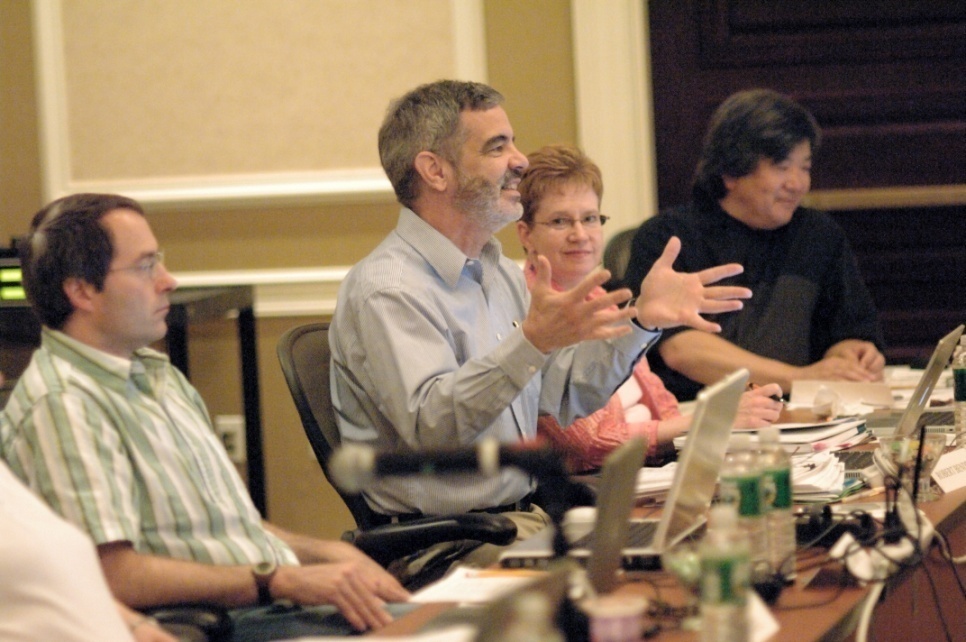 [Speaker Notes: The applications are ranked (ordered) by their Average Preliminary Overall Impact scores and arranged from best to worst. 
Reviewers typically discuss the top half the applications
Any reviewer can bring to the discussion any application from the potentially ND list.]
Summary Statement
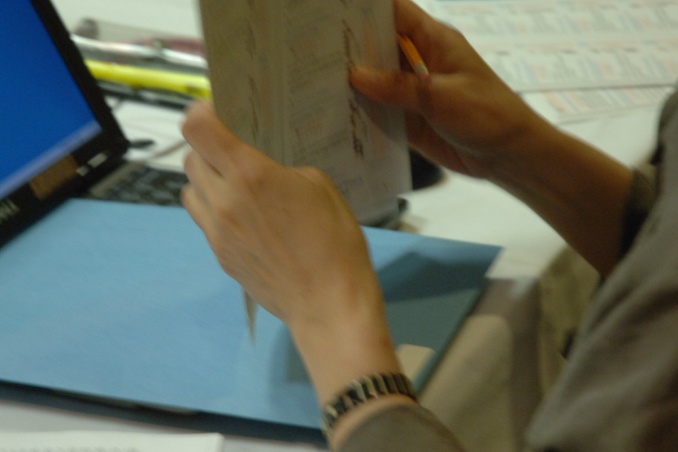 Scores for each review criterion 

   Critiques from assigned reviewers

   Administrative notes if any


If an application is discussed, applicants receive:   


  An overall impact/priority score and percentile
   ranking, which helps determine funding

  A summary of review discussion

  A budget recommendation
[Speaker Notes: After the meeting each application will receive a Summary Statement. Summary Statements are the official agency record of the evaluation and recommendations made by the peer review group.]
Short Cut:  Early Career Reviewer Program
Train and educate qualified scientists to become critical and well-trained reviewers
Expose investigators to the peer review experience to help make them more competitive as applicants
Enrich the existing pool of NIH reviewers
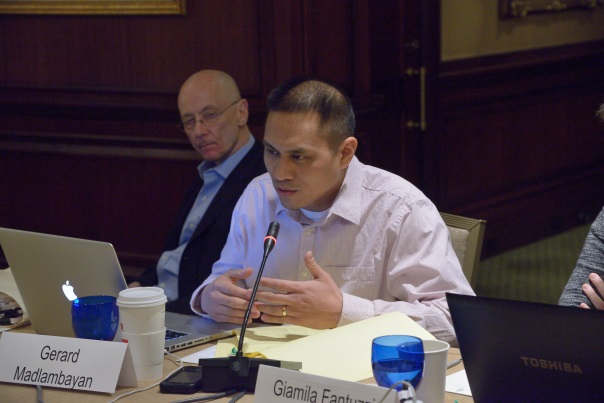 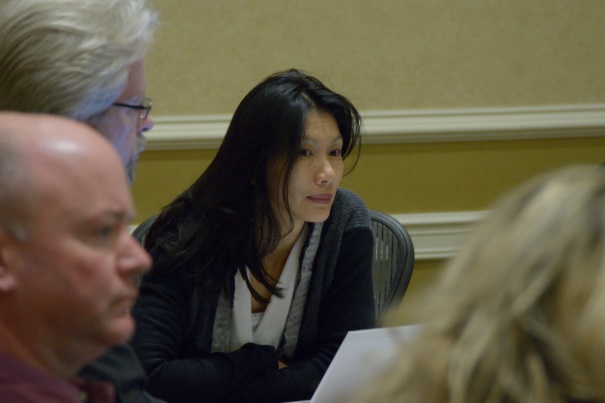 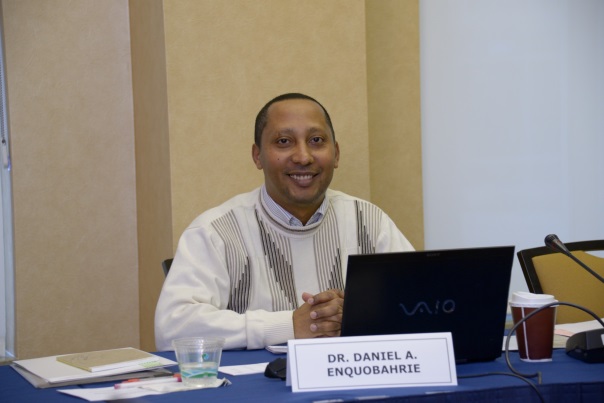 www.csr.nih.gov/ecr
What Happens After Scientific Reviews
Review results sent to the applicants and the NIH Institutes

NIH Institutes and Centers:





Conduct second level review for relevance to priorities and public health needs.



Seek input from their advisory councils, which include community representatives and patient advocates.



Make final funding decisions.




Help all applicants take the next steps forward.
Role of the NIH Program Officer
Work with the scientific community to assess research needs and opportunities.  Develop funding opportunity announcements.

Attend peer review meetings and help applicants understand their reviews and advise on next steps.

Make award priority recommendations to Council and IC, including modifications to aims, award amount and duration.

Oversee grants in their scientific areas and monitor performance.

Work with grants management staff to ensure research is progressing and government regulations are followed.
“Change favors the prepared mind” 	-misquoted from Louis Pasteur
What is changing?
Rigor and Transparency
R35 Investigator based awards
Preprints
First, NIH has not changed its support for basic science.Use “Public health relevance” based on the NIH mission.Do not make unsupportable claims
Rigor and Transparency
Rigor and Transparency in Research
To support the highest quality science, public accountability, and social responsibility in the conduct of science, NIH’s Rigor and Transparency efforts are intended to clarify expectations and highlight attention to four areas that may need more explicit attention by applicants and reviewers: 

Scientific premise
Scientific rigor
Consideration of relevant biological variables, such as sex
Authentication of key biological and/or chemical resources
Role of reviewers: Assess the scientific merit of each application according to the review criteria, which include consideration of scientific premise, rigor, and consideration of relevant biological variables, and the adequacy of the authentication of key biological and/or chemical resources as an administrative issue.  Evaluations should be based on current best practices in the field.
Reviewing Rigor and Transparency of Research: RPG Applications
[Speaker Notes: Rigor and transparency do not apply to all applications.  See List of Eligible Activity Codes: https://nih-extramural-intranet.od.nih.gov/d/sites/default/files/RigorActivityCodes-20151006.pdf.  Also, certain Funding Opportunity Announcements are exempt from rigor, by request from the ICs.]
Reviewing Rigor and Transparency of Research:Mentored  Career Development Applications
[Speaker Notes: Rigor and transparency do not apply to all applications.  See List of Eligible Activity Codes: https://nih-extramural-intranet.od.nih.gov/d/sites/default/files/RigorActivityCodes-20151006.pdf.  Also, certain Funding Opportunity Announcements are exempt from rigor, by request from the ICs.]
What is changing?
Rigor and Transparency
R35 Investigator based awards
Preprints
Improving Peer Review
Improving peer review with science
Understanding noise in peer review - reliability
Judging scoring systems – avoiding score compression, capturing group ranking
Evaluating review criteria and the role of investigator and environment
Picking good reviewers
Distributing applications appropriately across study sections
Emphasis on evaluations by scientists rather than metrics
Why scientists-in-training can continue to be optimistic about the future.
Key NIH Review and Grants Web Sites
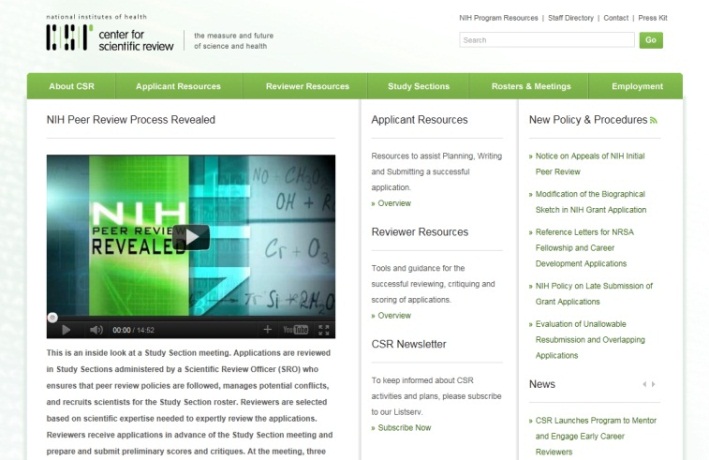 NIH Center for Scientific Review
http://www.csr.nih.gov
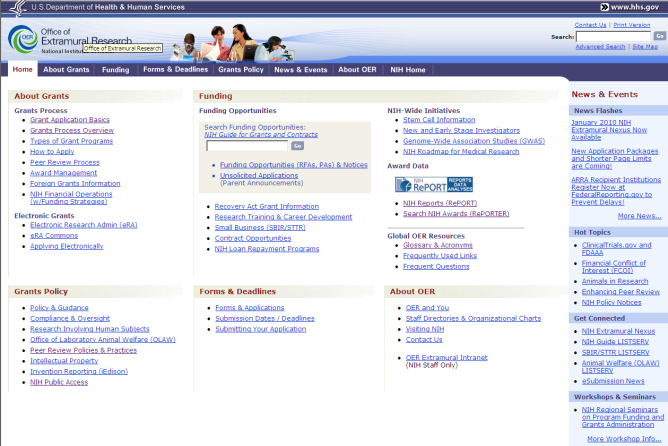 NIH Office of Extramural Research
 http://grants.nih.gov/
[Speaker Notes: A lot of critical information and answers to your questions can be found online . . . .]
CSRDirector@csr.nih.gov